Vizsgálati szám csökkentés lehetőségei
Izsák Bálint
NNGYK Közegészségügyi Laboratóriumi és Módszertani Főosztály
Vizsgálati szám csökkentés lehetőségei
Izsák Bálint
NNGYK Közegészségügyi Laboratóriumi és Módszertani Főosztály
Az ivóvízminőség ellenőrzése
2. melléklet B) rész paraméterek (2.2.) és gyakoriságok (3.)

„A” csoport (ellenőrző paraméterek)
Organoleptikus, mikorbiológiai és kémiai jellemzők
Nevesített komponensek (E. coli, íz, szag, pH, ammónium, nitrit stb.)(nem csökkenthetők)
Kockázatértékelés alapján
Technológia alapján (vegyszerdagolás, eltávolítás)
Vízminőségváltozás követésére, technológia ellenőrzésére

„B” csoport (részletes paraméterek)
Minden, ami nem „A” csoport
3. táblázat szerinti gyakorisággal, kivéve, ha…
Vizsgálatszám csökkentés lehetőségei
2. melléklet B) rész 2.3.
2.3.1. szerinti csökkentés

Illetékes hatóság 

Vizsgálati program elfogadásával

Legfeljebb 25%-ra

2.2.1. a) komponensek nem csökkenthetők (nevesített komponensek)

Legalább 3 éves időszakban rendszeres mintázás reprezentatív mintavételi helyen

Határ-, ill. parametrikus érték 60 %-a (ill. a PÉ túllépés 10 % alatt)

Veszélyelemzés és kockázatértékelés, ill. releváns információk engedik
Vizsgálatszám csökkentés lehetőségei
2. melléklet B) rész 2.3.

2.3.2. szerinti csökkentés

Országos tisztifőorvos (ill. NÉBIH)
Kérelemre
3 évente 1 vizsgálatra
Nevesített komponensek (újak: Cd, klorid, szulfát, Na, U, PFA, radiológiai paraméterek)
Legalább 3 éves időszakban rendszeres mintázás reprezentatív mintavételi helyen
Határ-, ill. parametrikus érték 30 %-a 
Veszélyelemzés és kockázatértékelés, ill. releváns információk engedik
A vízbázis „védett” vagy mesterségesen védelemben tartott
6 évente felülvizsgálat köteles
NNGYK Közegészségügyi Főosztály rögzíti
A HUMVI automatikusan figyelembe veszi
Radiológiai paraméterek
Trícium, radon, indikatív dózis
Lényeges változások az 5/2023 (I. 12.) Kormányrendeletben
Megszűnt a végleges felmentés
A korábbi felmentések 2023-ban még figyelembe  vehetők a csökkentésekhez
Sok rossz tapasztalat a korábban kiadott határozatokkal (főleg indikatív dózis)
NNGYK Módszertani útmutató ivóvizek radiológiai paramétereinek vizsgálatához és értékeléséhez
Indikatív dózis meghatározásának folyamatábrája
Alternatív vizsgálati szint megállapítható, onnantól lehet összes α- és β-aktivitás vizsgálat, és az alternatív vizsgálati szint 30 %, ill. 60 %-a figyelembe véve adható a vizsgálati szám csökkentés.
Indikatív dózis meghatározása:
összes α- és β-aktivitás
össz. α ≤ 0,1 Bq/l
ÉS
 össz. β ≤ 1,0 Bq/l
össz. α > 0,1 Bq/l
ÉS/VAGY
 össz. β > 1,0 Bq/l
Természetes/mesterséges radionulkidok meghatározása – teljesül-e a jogszabályban meghatározott egyenlőtlenség?
Az indikatív dózis ≤ 0,1 mSv
Igen
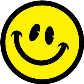 Az indikatív dózis > 0,1 mSv
Nem
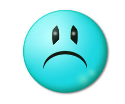 Vizsgálatszám csökkentés lehetőségei
2. melléklet B) rész 2.3.

2.3.3. nem csökkenthető a vizsgálatszám, ha az adott komponens:

Elosztóhálózatból / fogyasztói belső hálózatból is eredhet (pl. ólom)

Mennyisége változhat elosztóhálózaton / fogyasztói belső hálózaton (pl. THM, fertőtlenítés esetén)
Figyelembe veendő szempontok
Emelkedő tendenciák
Hiába nem érte még el a koncentráció a 60 %-ot, ha folyamatos emelkedés figyelhető meg!

Veszélyelemzés és kockázatértékelés
Területhasználatok – pl. mezőgazdasági tevékenység 

Vízkezelés/technológia
Eltávolítandó komponensek (pl. arzén eltávolítás)
Vegyszeradagolás, fertőtlenítés (pl. alumínium vs. alumínium-szulfát; klórozás vs THM)
Köszönöm a megtisztelő figyelmet!
izsak.balint@nkk.gov.hu